To the elders among you, I appeal as a fellow elder and a witness of Christ’s sufferings who also will share in the glory to be revealed: 2 Be shepherds of God’s flock that is under your care, watching over them—not because you must, but because you are willing, as God wants you to be; not pursuing dishonest gain, but eager to serve; 3 not lording it over those entrusted to you, but being examples to the flock. 4 And when the Chief Shepherd appears, you will receive the crown of glory that will never fade away.
presbyteros - elder
cheirotoneo - laying hands on
episkopos - overseer
poimen - shepherd
(Latin pastor, Welsh bugail)
5 In the same way, you who are younger, submit yourselves to your elders. All of you, clothe yourselves with humility toward one another, because,
“God opposes the proud    but shows favour to the humble.”
6 Humble yourselves, therefore, under God’s mighty hand, that he may lift you up in due time. 7 Cast all your anxiety on him because he cares for you.
Rise in the presence of the aged, show respect for the elderly and revere your God 
                                           (Lev. 19:32)
Clothe yourselves with humility
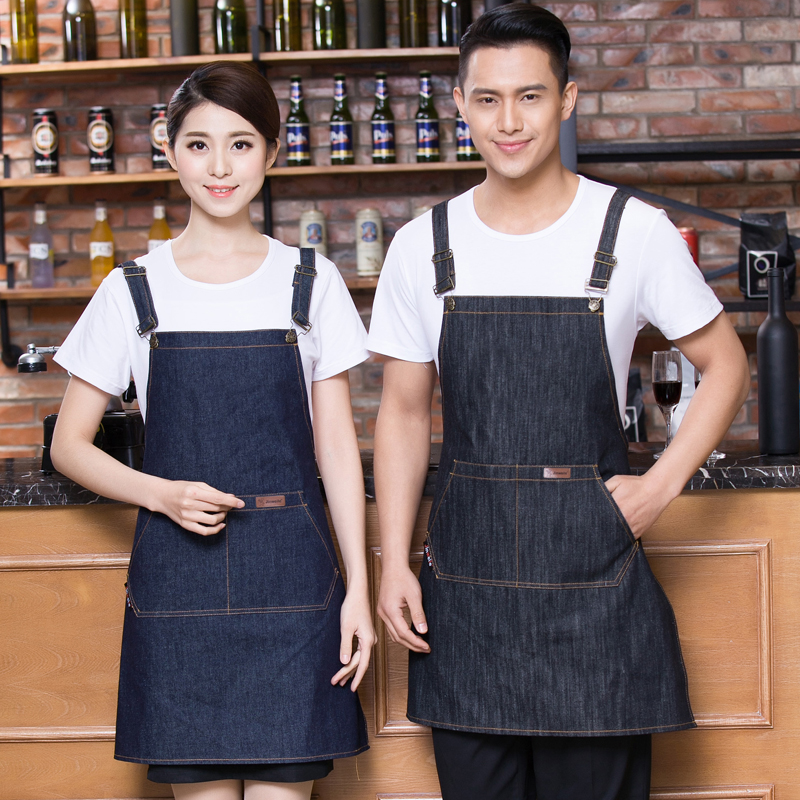 Cast all your anxiety on him because he cares for you
(Verse 7)
8 Be alert and of sober mind. Your enemy the devil prowls around like a roaring lion looking for someone to devour. 9 Resist him, standing firm in the faith, because you know that the family of believers throughout the world is undergoing the same kind of sufferings. 10 And the God of all grace, who called you to his eternal glory in Christ, after you have suffered a little while, will himself restore you and make you strong, firm and steadfast. 11 To him be the power for ever and ever. Amen.
(verses 8-11)
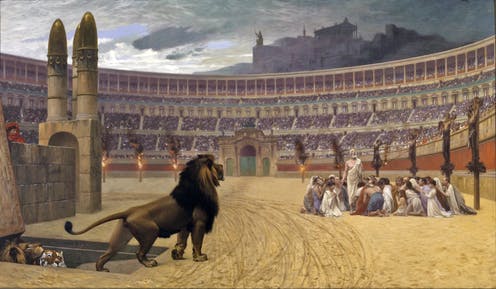 The one who is in you is greater than the one who is in the world (1 Jn. 4:4)

No temptation has seized you except what is common to man. And God is faithful; he will not let you be tempted beyond what you can bear. But when you are tempted, he will also provide a way out so that you can stand up under it (1 Cor. 10:13)
12 With the help of Silas, whom I regard as a faithful brother, I have written to you briefly, encouraging you and testifying that this is the true grace of God. Stand fast in it.
13 She who is in Babylon, chosen together with you, sends you her greetings, and so does my son Mark. 14 Greet one another with a kiss of love.
Peace to all of you who are in Christ.
‘Mark, in his capacity as Peter’s interpreter, wrote down accurately as many things as he recalled … of the things either said or done by the Lord. For Mark neither heard the Lord nor accompanied him, but later, as I said, Peter passed on to him the Lord’s teachings in the form of short anecdotes.’  (Papias, Bishop of Hierapolis)